Progress of HERD Simulation
Ming XU (徐明), IHEP
2013.12.02
HERD 2nd Workshop, IHEP, Beijing
1
The HERD Mission
2
Mission Requirement
3
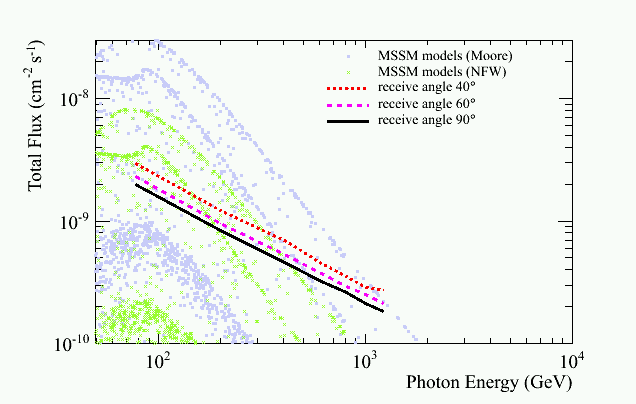 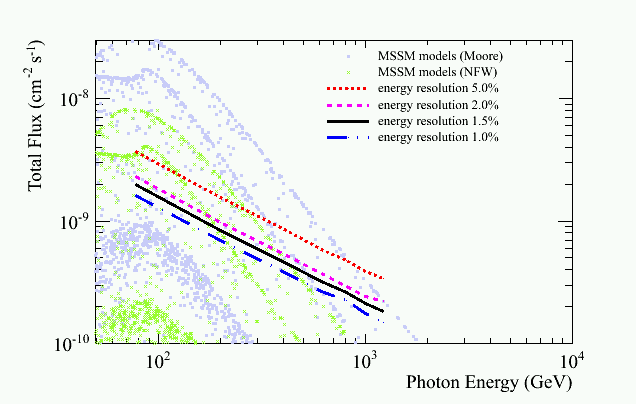 σE
FOV
Configuration of standard detector:
FOV > 60°
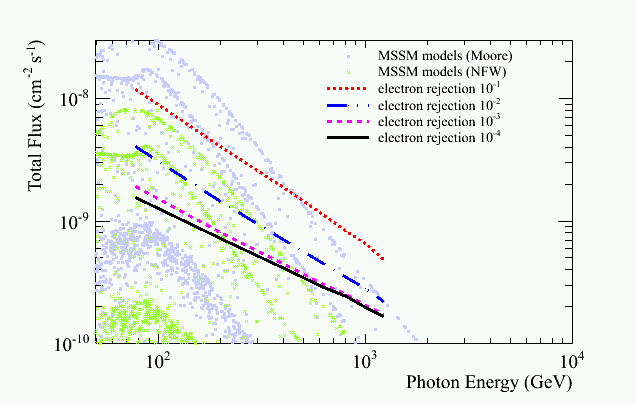 γ/p
10-1
5.0%
ϒ / e
 10-3
10-2
40°
2.0%
10-4
60°
10-3
1.5%
10-5
10-6
10-4
90°
1.0%
10-7
4
CR Nuclei Requirement:  Geometry Factor
heavy-dominated model
model B
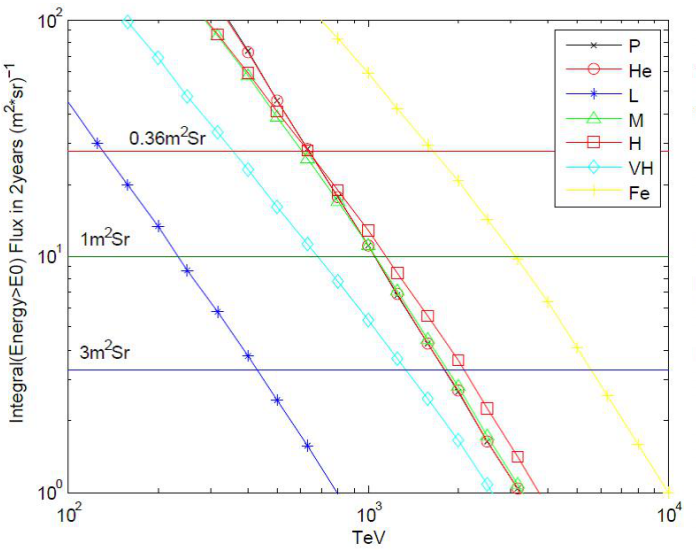 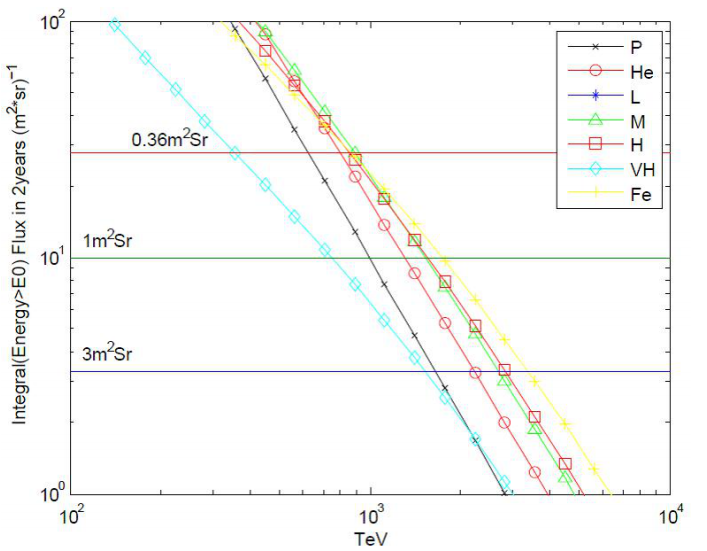 proton-dominated model
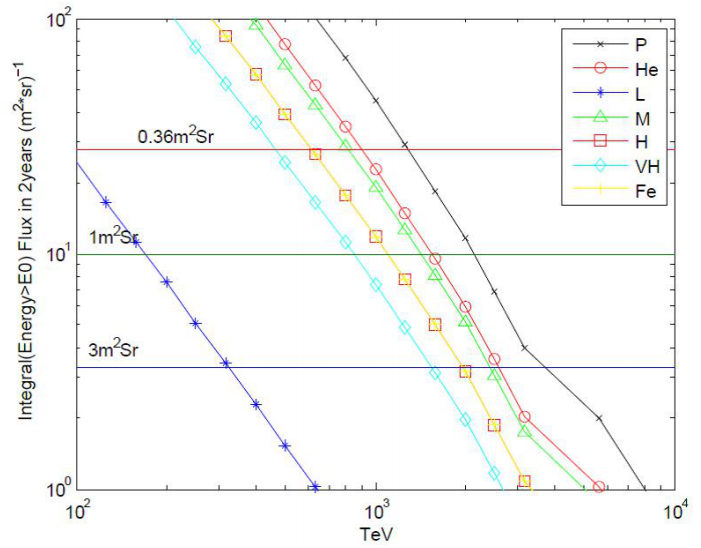 the integrated flux curve in 2 years 
P (Atomic mass: ~ 1)
He(A: ~ 4)
L  (A: ~ 8) 3≤Z≤5
M (A: ~ 14) 6≤Z≤9
H ( A:  ~ 25) 10≤Z≤19
VH (A: ~ 35) 20≤Z
Fe (A: ~ 56)
parallel line means observe 10 events with different geometry factor
suppose GF=1m2sr, and detection efficiency=100%，the table shows the number of observed events beyond PeV in 2 years
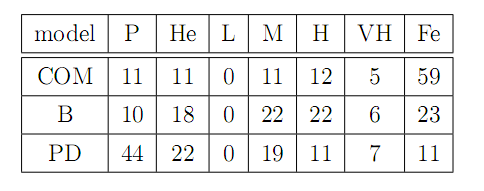 HD
5
CR Nuclei Requirement: Detector Thickness
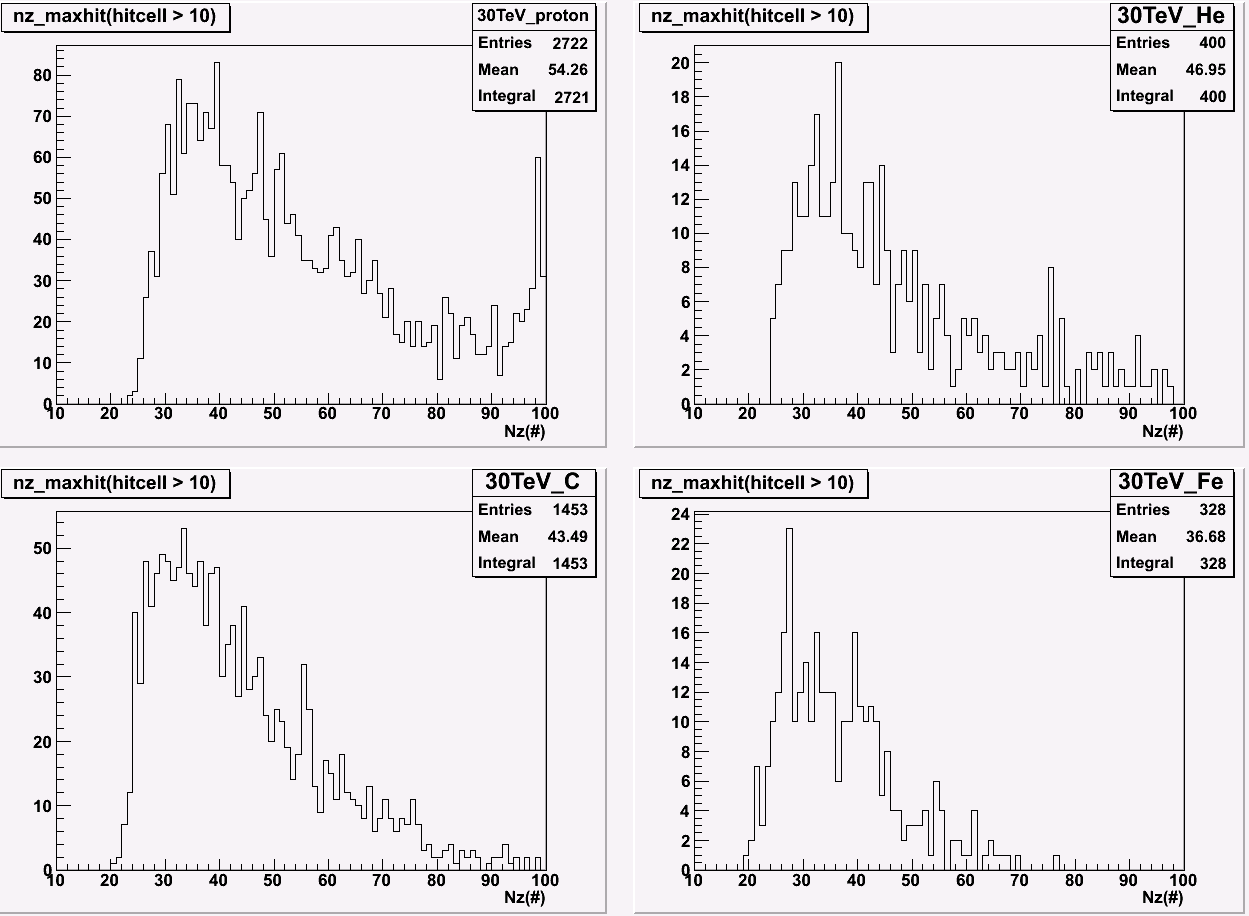 define 50% events of the distribution as the minimum length we need in a certain energy range
shower maximum distribution of different nuclei(proton, helium, carbon and iron)@30TeV
6
Electron Requirement
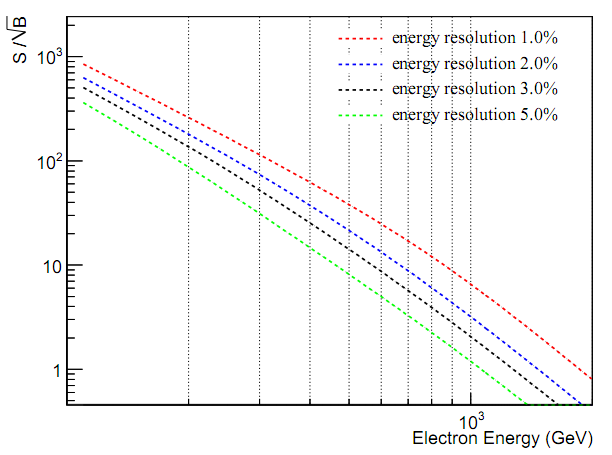 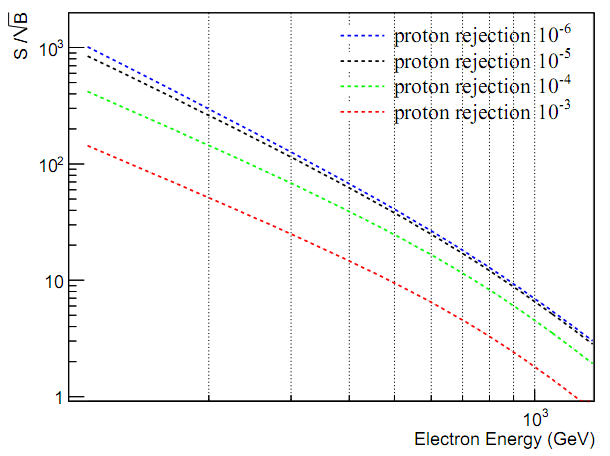 7
Mission Requirement: Summary
8
Baseline Design
9
Simulation Setup: Only CALO
Fine segmented (no gap)
Weighs nothing (no mechanical support)
simple readout chain, no saturation
 energy deposition with Poisson sampling (energy to N p.e.)
FLUKA
version 2011.2
proton (TeV to PeV)
heavy nuclei (He, C, Fe, 100GeV to PeV)
DPMJET3 model
GEANT4
version 4.9.2
electron (50GeV-1TeV)
gamma (50GeV-1TeV)
proton (100GeV-5TeV)
QGSP model
10
Electron Hit Map
1TeV
200GeV
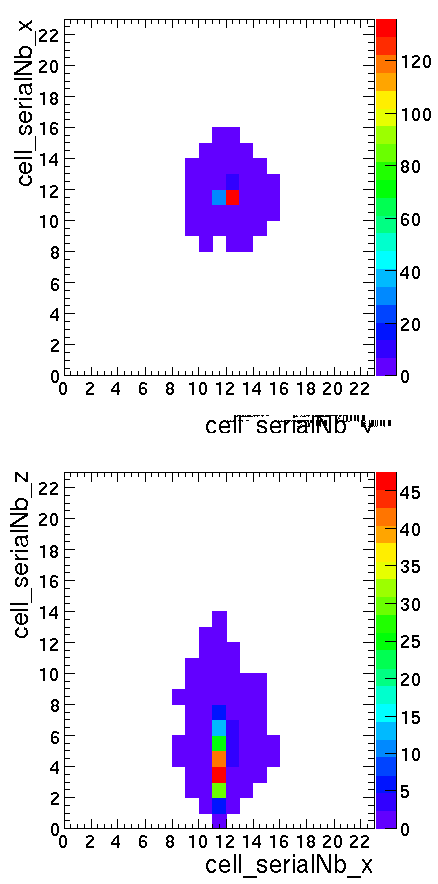 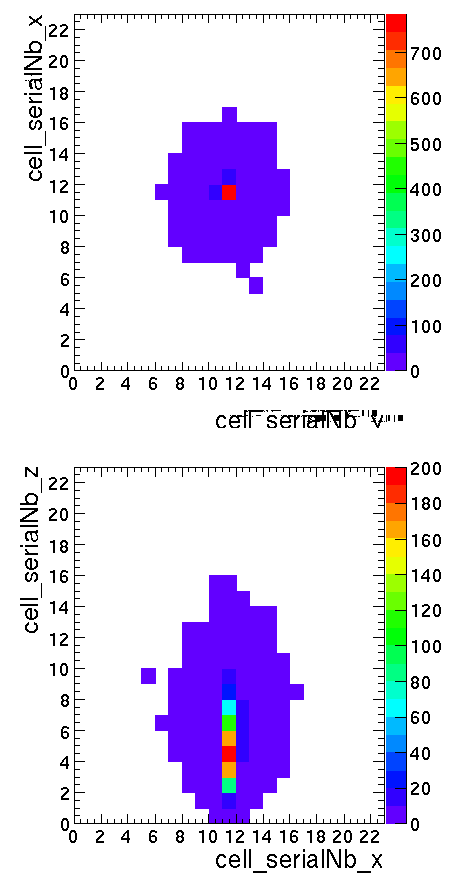 cell > 0.1 MIP
11
Proton Hit Map
200GeV
50TeV
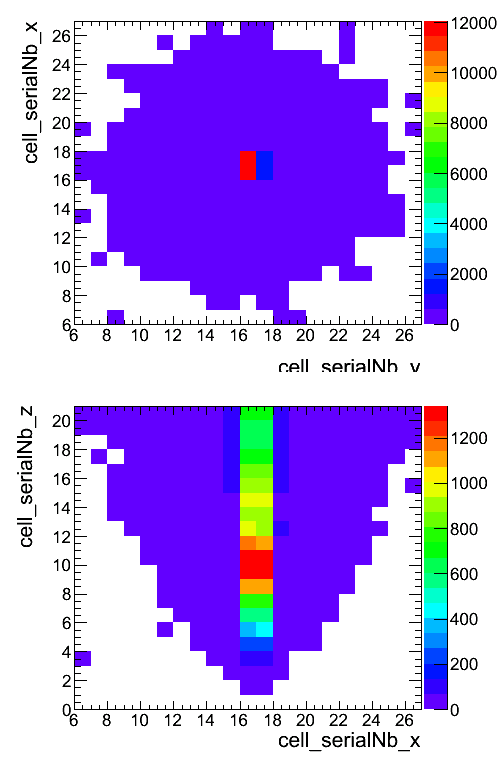 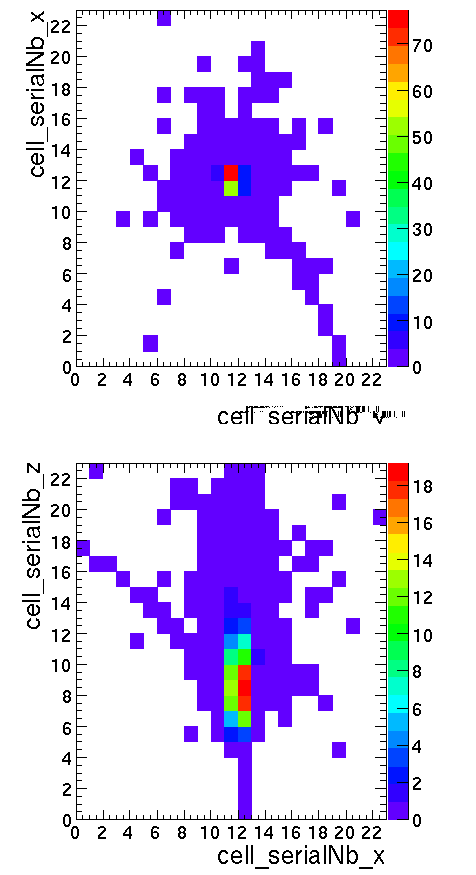 12
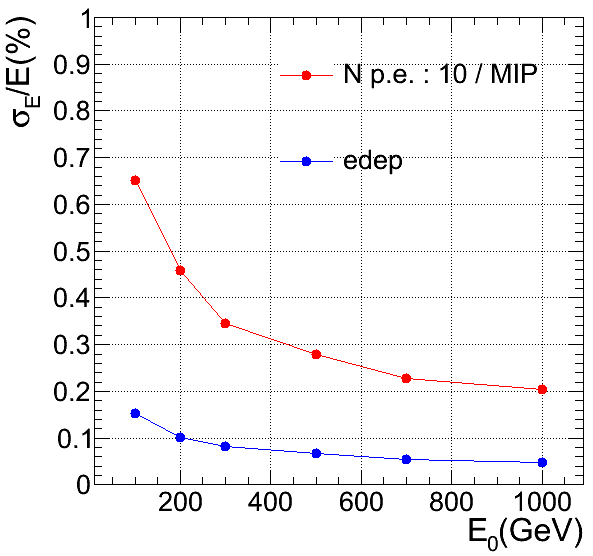 13
Proton Interactions in CALO
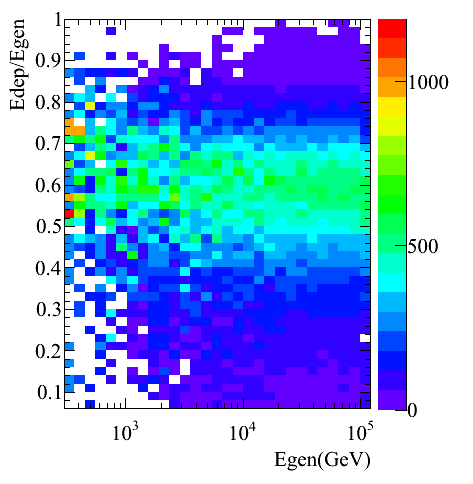 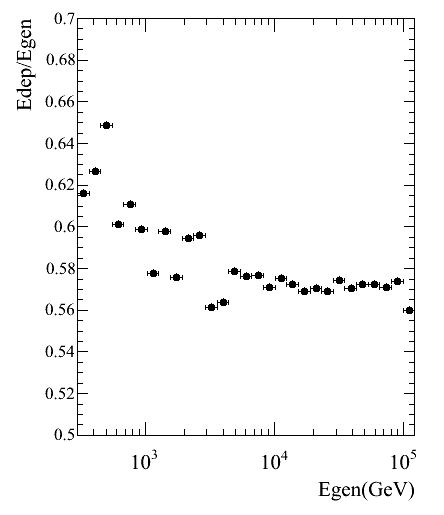 14
Proton Energy Reconstruction(100TeV)
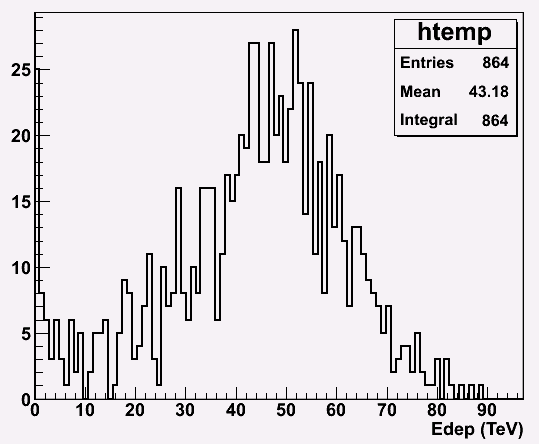 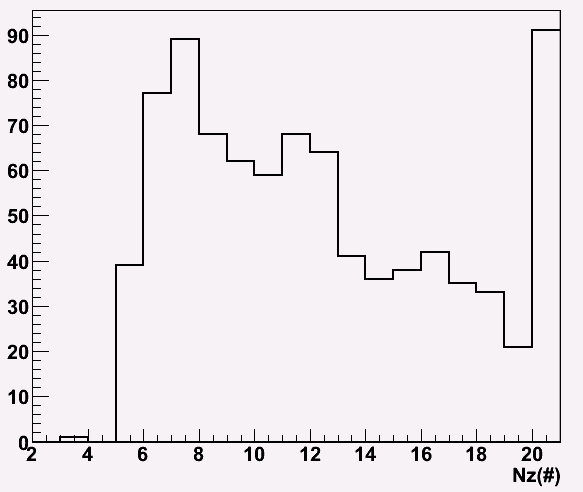 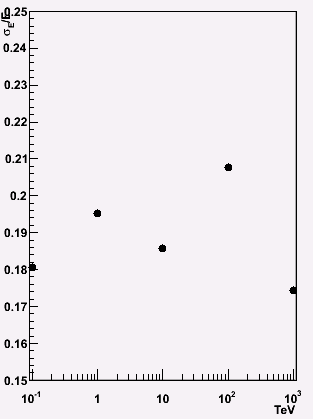 with shower max cut
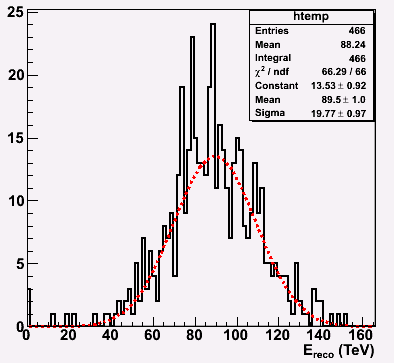 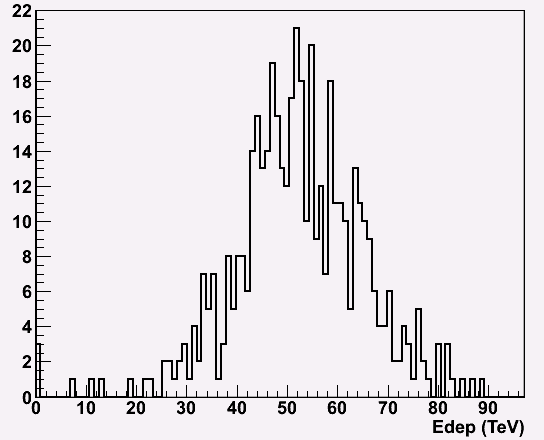 Reconstructed with liner function
15
Effective Geometry Factor
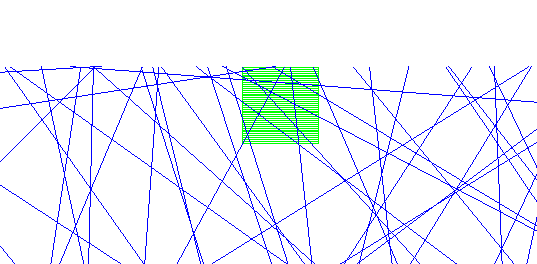 16
Effective Geometry Factor
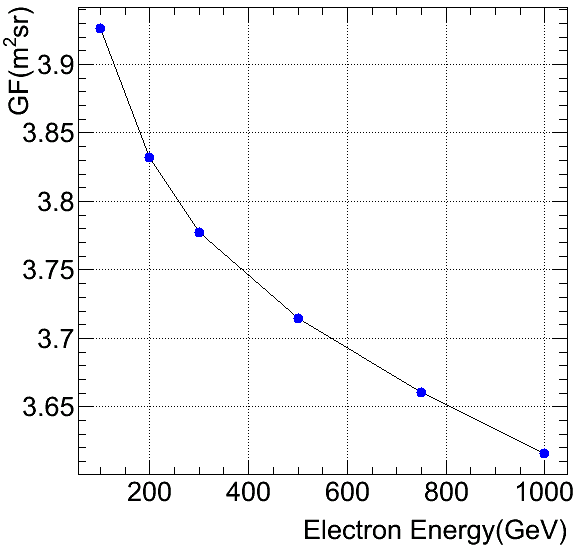 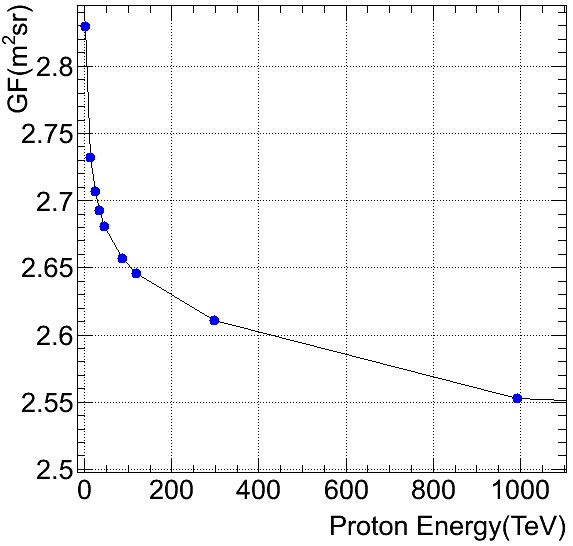 17
The CALO Structure
CR nuclei detection capability is related to energy resolution and GF. Under the weight constraint (totally 2t):
good resolution，need “thick” CALO，but GF decrease
bigger GF，need “flat” CALO，but worse resolution
smear (folding) and unfolding method to get the reconstructed spectrum affected by these two factors, and the residual of reconstructed spectrum and input spectrum tells which factor dominate in CR nucleon measurement.
thick
flat
18
Goodness of Unfolding  Test
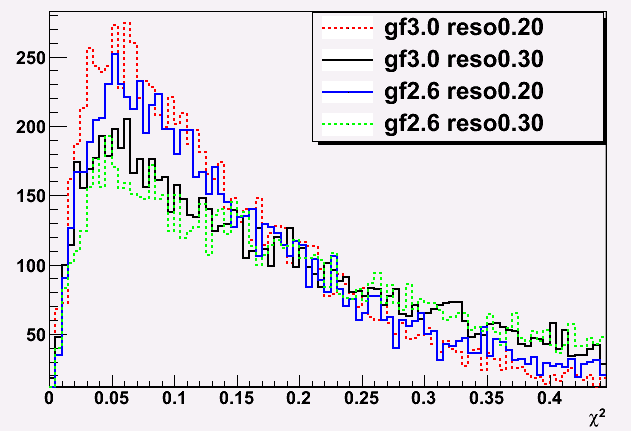 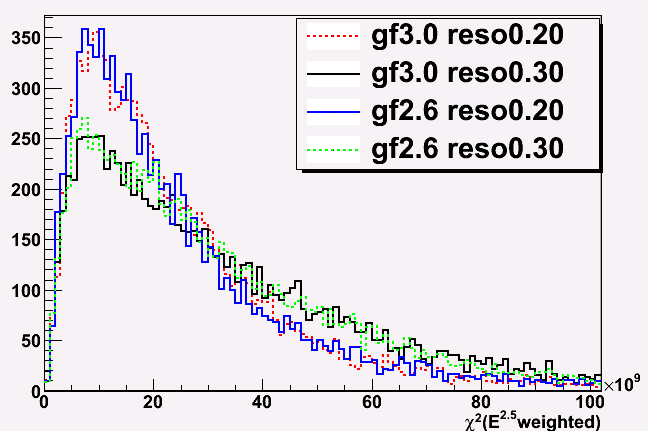 energy resolution is more important 
in CR nuclei spectrum measurement
19
Flux of Each Components
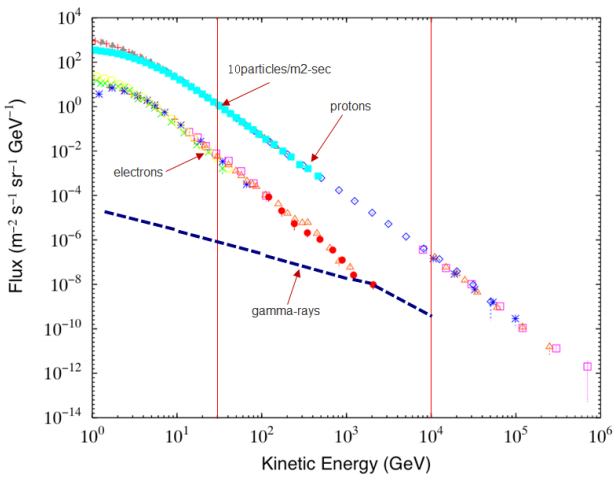 20
PID: MVA Method
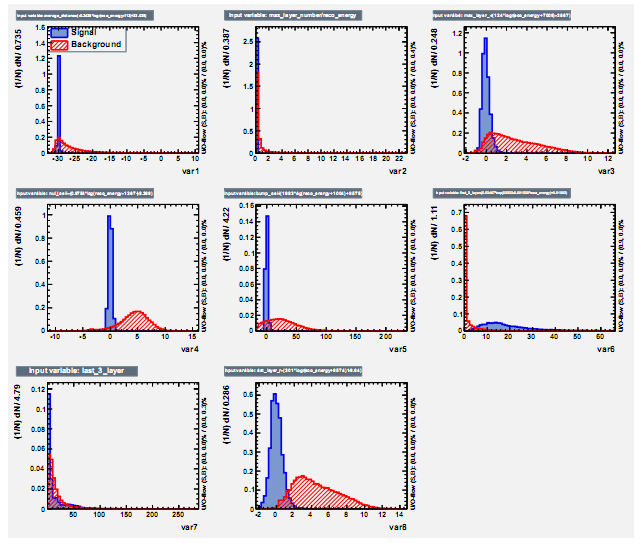 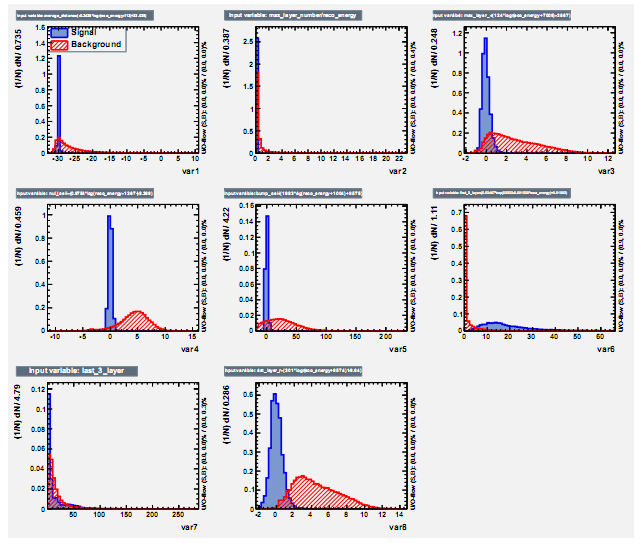 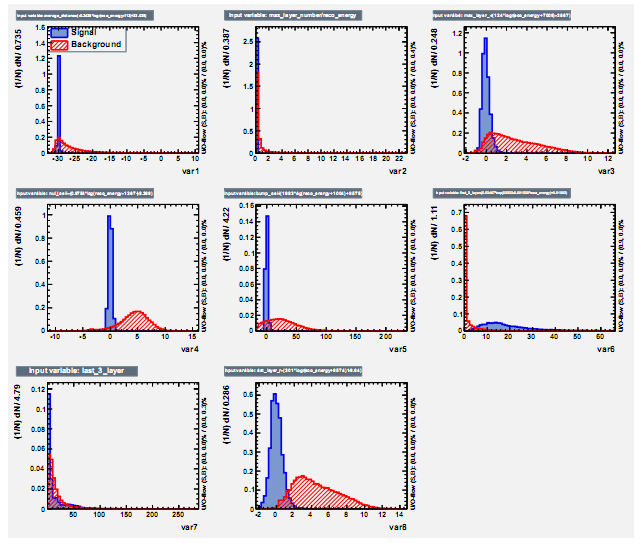 Define 8 parameters for a shower in CALO
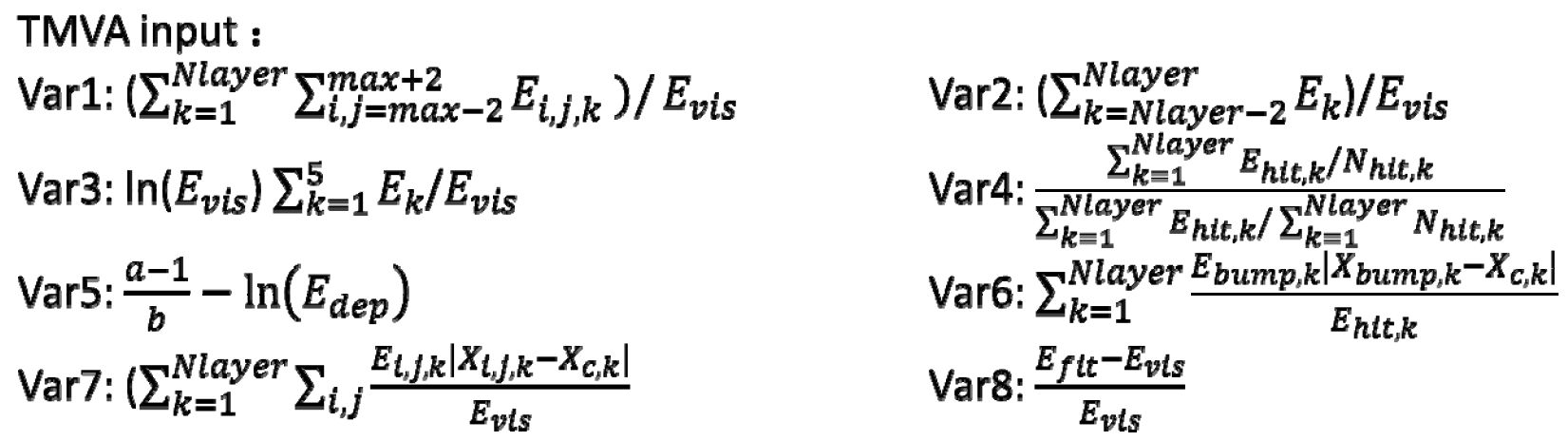 Var 3
Var 1
Var 2
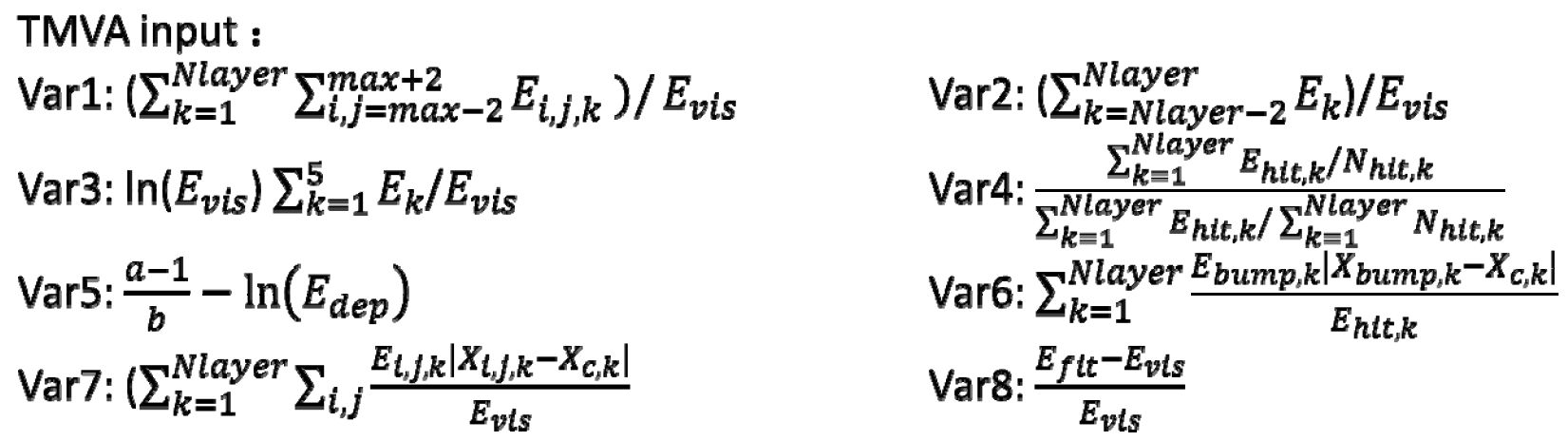 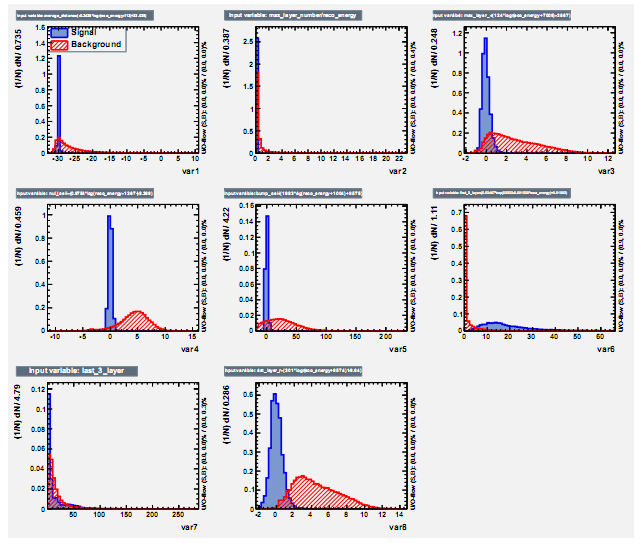 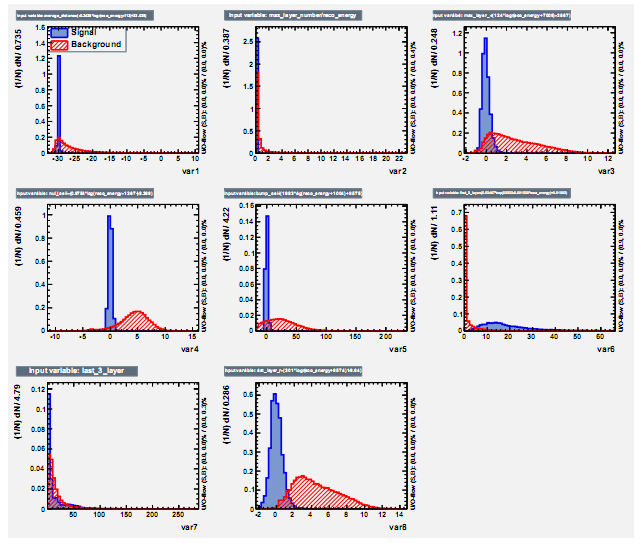 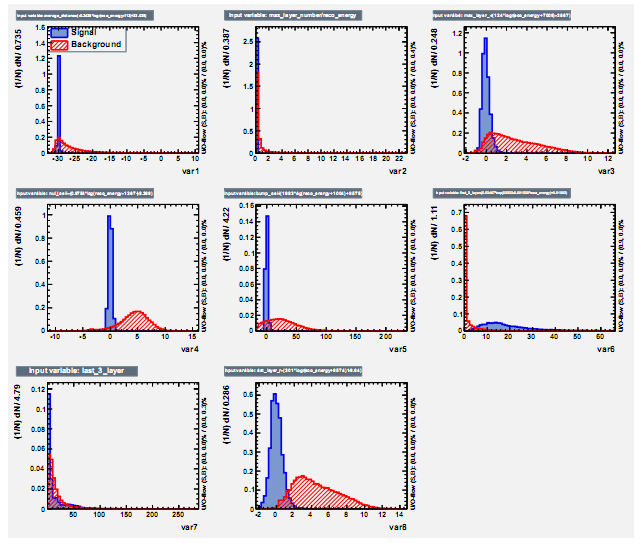 Var 4
Var 5
Var 6
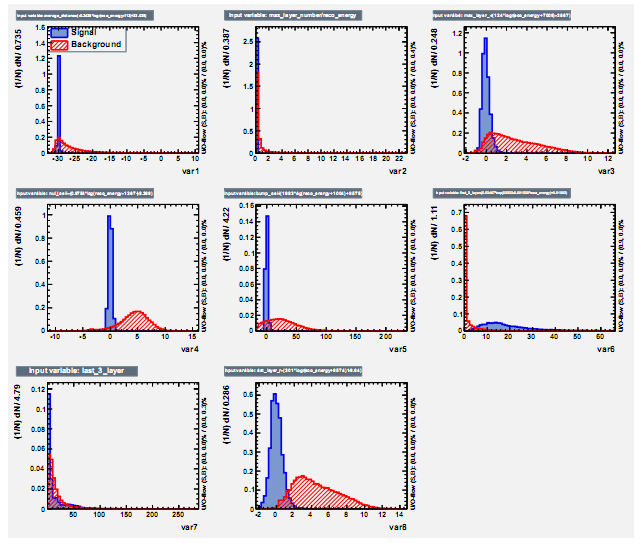 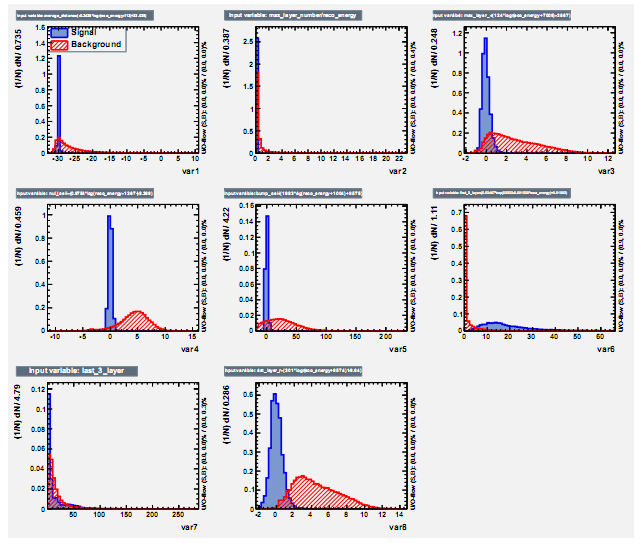 Signals: electrons
Background: protons
.
Var 8
Var 7
21
e/p Separation (TMVA)
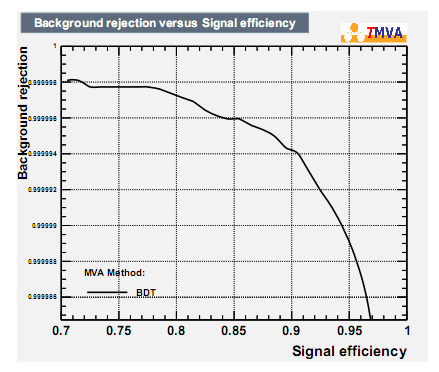 6.0×10-6
22
Expected Performance of HERD CALO
23
Expected HERD Proton and He Spectrum
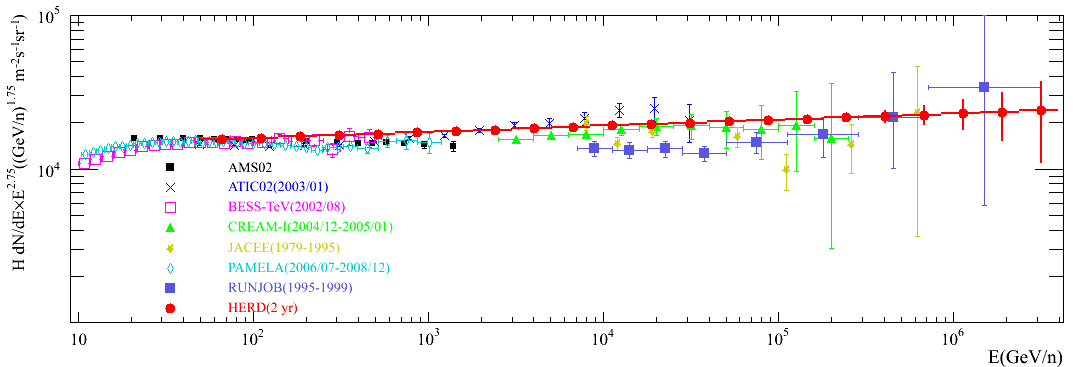 Horandel model as HERD input
Only statistical error
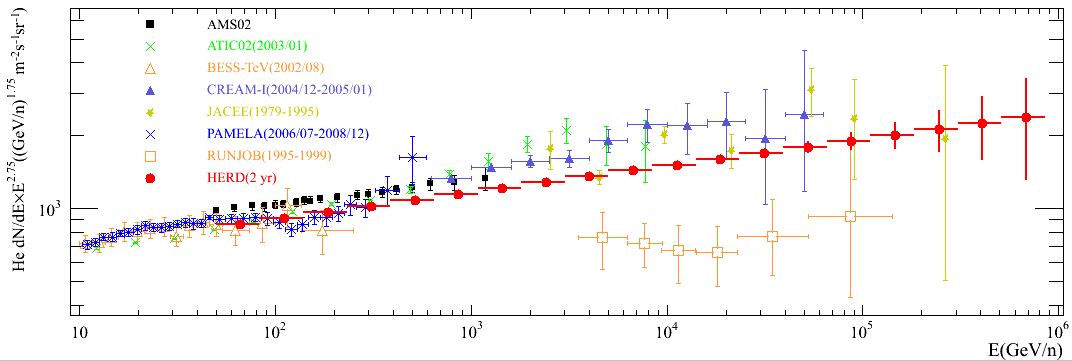 24
[Speaker Notes: 新添加了AMS02的质子和氦核测量数据，AMS02公布的能谱最后一个点都在1TeV附近
对AMS的结果，选取了从几十GeV开始到其公布的上限，每个谱选了均匀挑选了15个数据点，放在图中一并比较]
Expected HERD of Abundant Heavy Nuclei
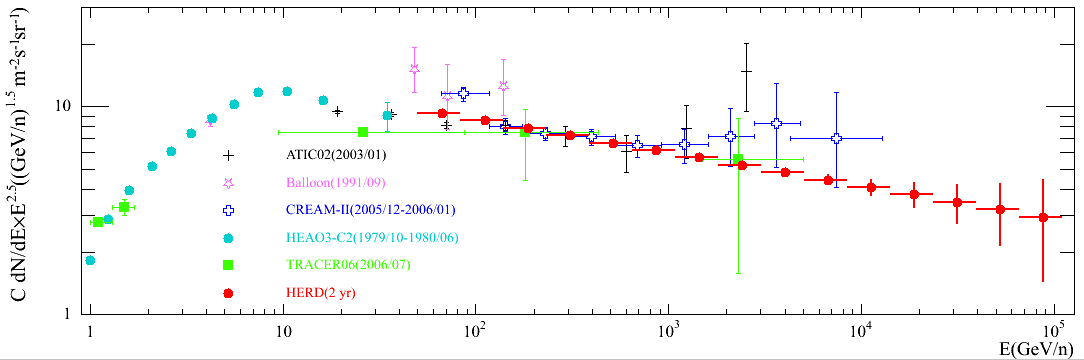 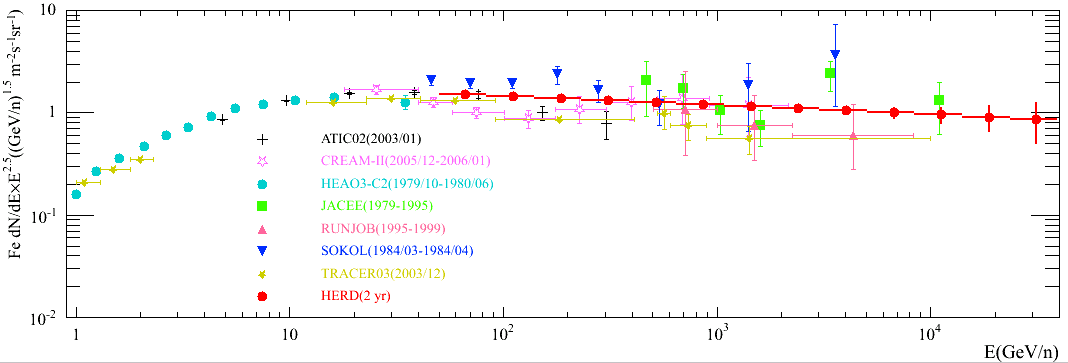 25
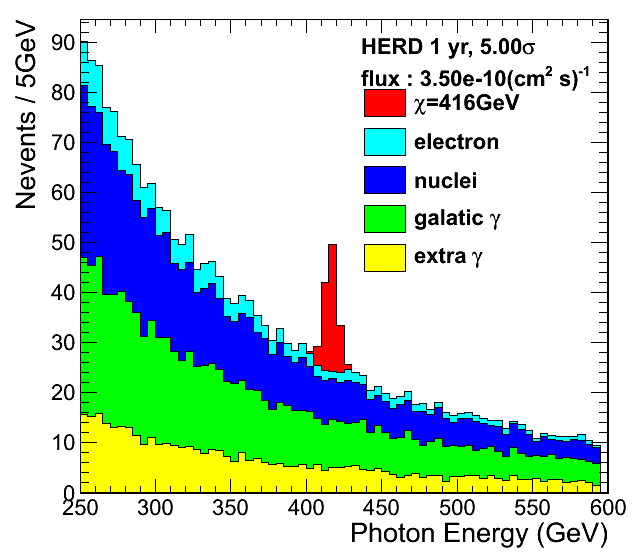 26
Dynamic Range and Readout Sensor Requirement
see Zhi-Gang WANG’s talk for details
27
Summary
Large effective geometry factor  
> 3m2sr for electron
> 2m2sr for proton
Good nucleon energy measurement (proton, 20%)
Good electron and gamma energy measurement (~1%)
Good e/p separation power (<10-5)
These factors are quite advanced and essential for CR spectrum measurement and the searching of DM.
Thank You!
28
Backup
29
The LYSO Crystal
30
Earth Atmosphere Cover Effect
R+H
R
R+h
31
Effective GF under Different Condition
32
Proton Energy Resol vs Detector Thickness
GF@
100 TeV
2.6
GF 2.0
GF 3.0
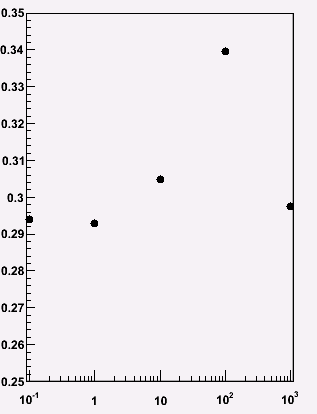 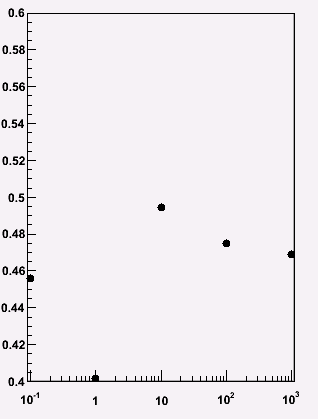 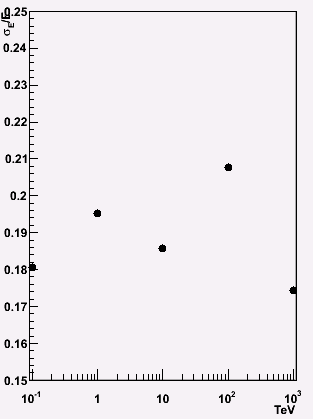 63*63*63cm
3 nucl.inter.length,
20% resolution
77*77*42cm
2 nucl.inter.length,
30% resolution
90*90*31cm
1.5 nucl.inter.length,
50% resolution
CALO weight: 1850 kg
33/40
Unfolding Workflow
power law       gauss
Integral the convoluted function with GF, resolution, obs_time and energy
training truth
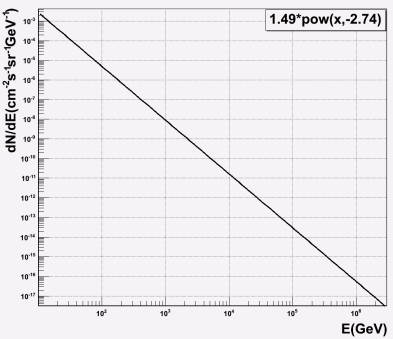 measured data
response matrix
sample from power law function(500GeV-5PeV)

Nsample depends on obs_time and GF 
training truth with gaussion smearing
goodness of unfolding test
RooUnfold
training measured
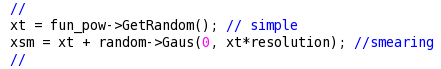 unfolded distribution
and errors
34
proton, 53TeV, 1cm cell, 100cm3, hit map
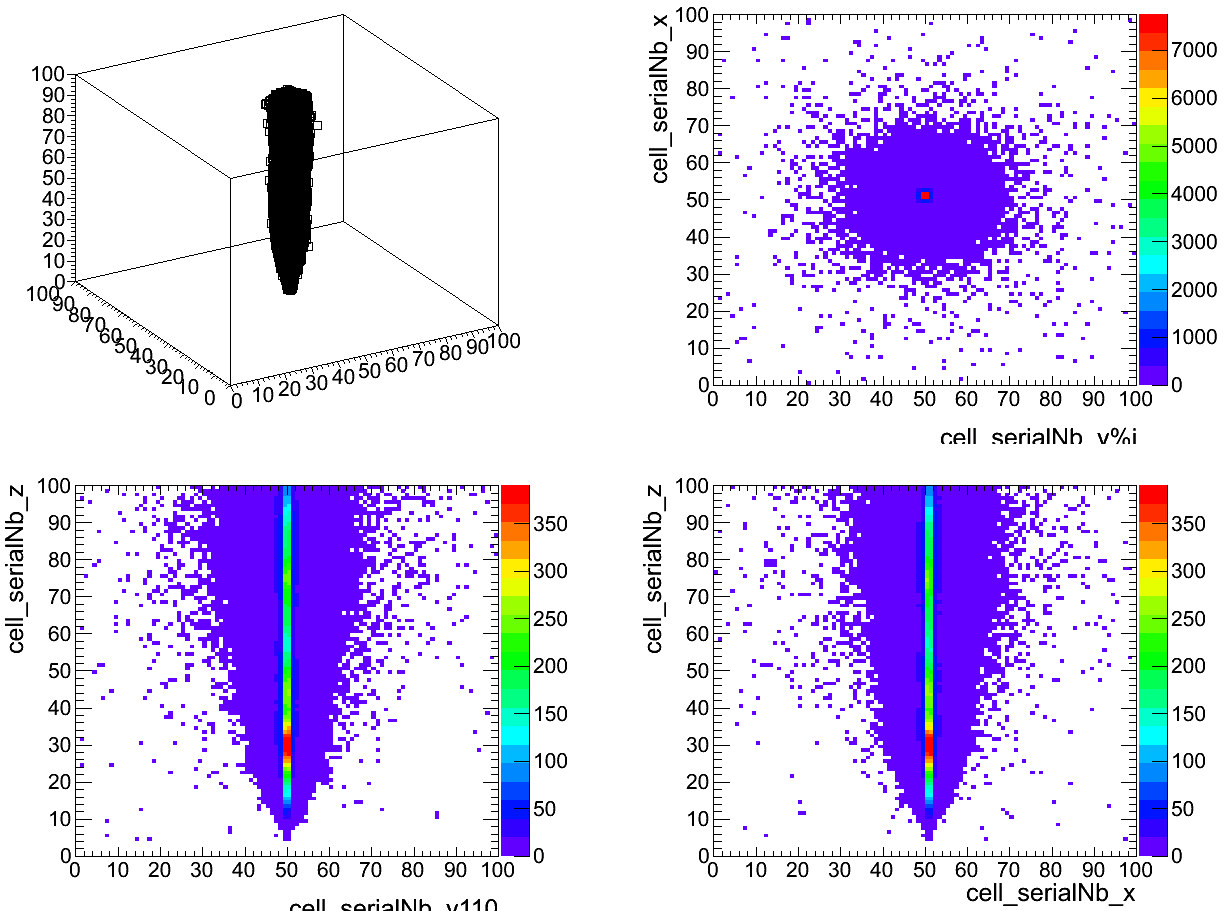 35